Flerov Laboratory of Nuclear Reactions



Proposal to extend the theme
Synthesis and Properties of Superheavy Elements, Structure of Nuclei at the Limits of Nucleon Stability

for 2024 - 2030
Sergey Sidorchuk
57th meeting of the PAC on Nuclear Physics
June 29, 2023
56th session of the PAC on Nuclear Physics
January 26 2023
Recommendation: 

The PAC supports the proposed strategy for the development of heavy-ion physics research in FLNR for 2024–2030. The PAC expects that its research areas will be represented in the form of themes and projects at the next meeting of the PAC for Nuclear Physics in June 2023.
Synthesis and Properties of Superheavy Elements, Structure of Nuclei at the Limits of Nucleon Stability
Scientific program of the Flerov Lab is carried out at three dedicated cyclotrons providing heavy ion beams
Synthesis of new isotopes of SHE;
Study of decay properties of SH nuclei;
Exploring limits the Island of Stability;
Study of excitation functions;

Nuclear spectroscopy of SH nuclei;
Precise mass measurements;
Study of chemical properties of SHE.
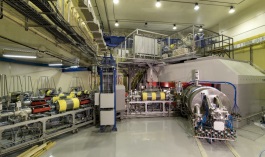 DC280
SHE Factory
Reaction mechanisms;
α-, β-, γ-spectroscopy of heavy nuclei;
Study of MNT-reactions;
Production and study of properties of new neutron-rich isotopes;
U400R
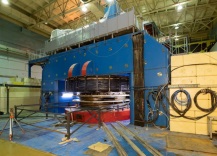 Nucleon halo, neutron skin;
Exotic decays;
New magic numbers;
Spectroscopy of exotic nuclei;
Cluster states;
Reactions with RIBs;.
U400M
U400 accelerator complex 
Should be stopped in 2024 after the launch of U400M
SHE Factory (operates since 2020)
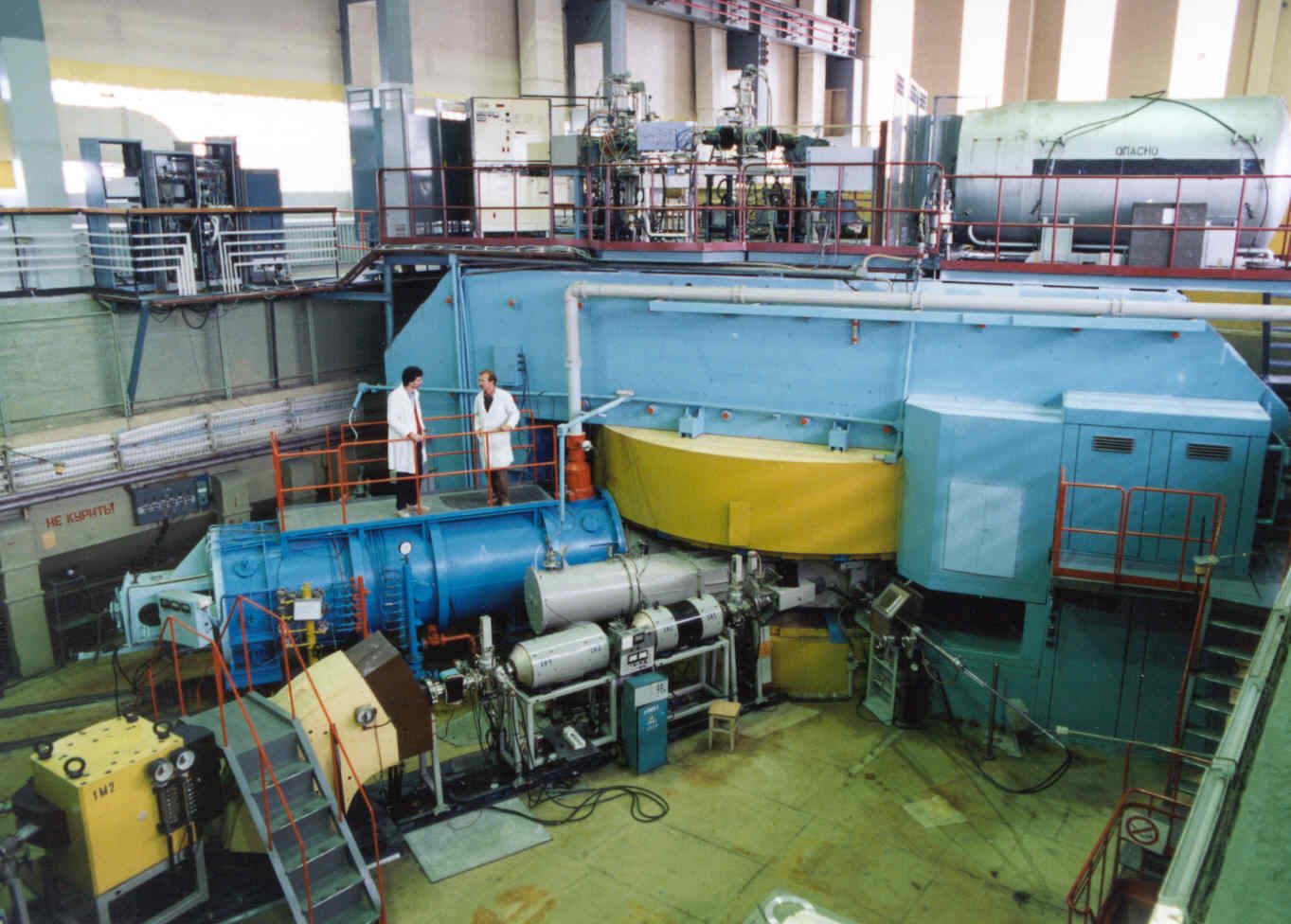 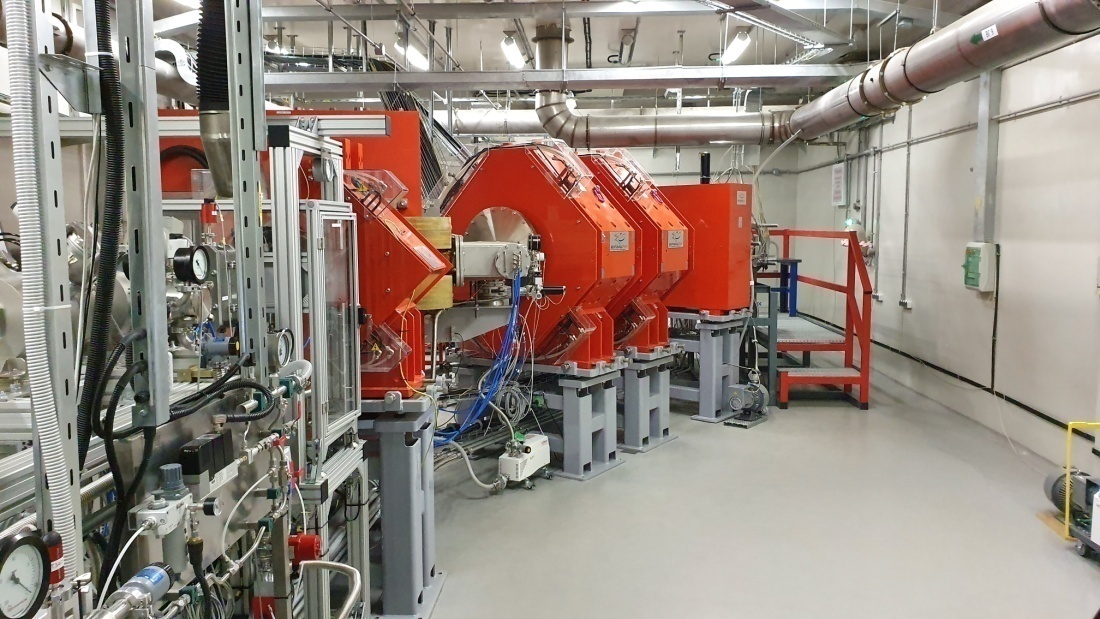 High current heavy ion cyclotron DC 280 (7 pμA of 48Ca);
Dubna Gas Filled Recoil Separator DGFRS II;
Gas filled separator GRAND.
Separators SHELS + GABRIELA and MAVR
Observation of the new isotope 249No;
Structure of isotopes 253Rf, 250No, 251No, 245Fm;
Excited states of Ra (xn, pxn, αxn);
Production mechanisms of exotic nuclei.
DGFRS-2:
launch 2020
First successful experiments on the synthesis of SH nuclei:
238 new events; 33 isotopes obtained, 5 for the first time (291Mc, 290Fl, 286Cn,280Ds).
New decay modes are observed.
RIB’s at the U400M cyclotron. 
Under modernization. Scheduled to be back in operation in 2024
Fragment-separator ACCULINNA II, RF-kicker, zero-degree spectrometer, cryogenic gas target complex;
Fragment-separator ACCULINNA I.
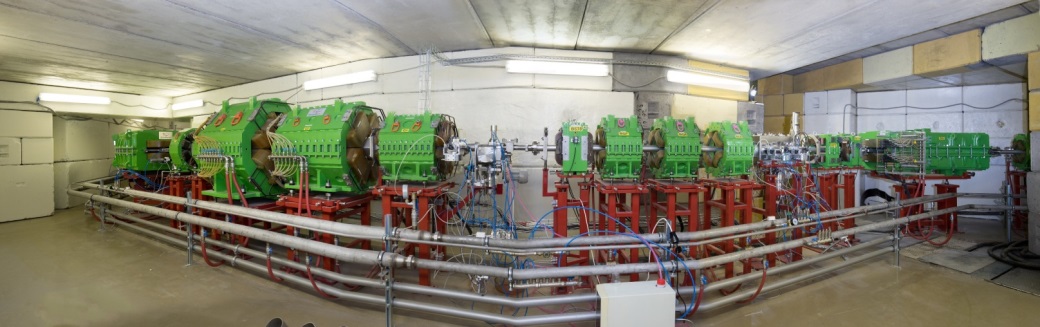 First experiments on the study of exotic nuclear systems 7,9He, 10Li, 6,7H with RIB’s.
Flerov Laboratory: Scientific Themes
for 2024 - 2030
2024
Development of the FLNR Accelerator Complex and Experimental Setups (DRIBS-III)
Synthesis and Properties of SHE, Structure of Nuclei at the Limits of Nucleon Stability
Scientific leader:     Yu.Ts. Oganessian
Leaders: 	         I.V. Kalagin, S.I. Sidorchuk
Scientific leader:     Yu.Ts. Oganessian
Leader: 	         S.I. Sidorchuk
Development of the setups for the study of properties of superheavy nuclei
2024 – 2028

Leader: 
A.V. Yeremin,
Structure of the 
lightest nuclei 
at the borders of 
nucleon stability
2024 - 2028

Leaders:
G. Kaminski, 
S.I. Sidorchuk
U400R accelerator complex


2024 - 2028

Leaders: 
I.V. Kalagin, 
A.G. Popeko
Investigation of 
H&SH nuclei


2024 - 2028

Leaders: 
M.G. Itkis, 
A.V. Karpov
2028
New projects: 
Mass measurements of SH nuclei;
Chemistry of short-lived SHE;
Mechanisms of MNT reactions;
Reaction mechanisms competing with fusion; 
Production of new neutron-rich isotopes in MNT reactions and study of their properties;
 …
New projects:
I class RCL;
Development of RIB technique;
…
2030
T
Theme: Synthesis and Properties of Superheavy Elements, Structure of Nuclei at the Limits of Nucleon Stability
Project: Investigation of Heavy and       Super-Heavy nuclei
(Talk by A.V. Karpov)
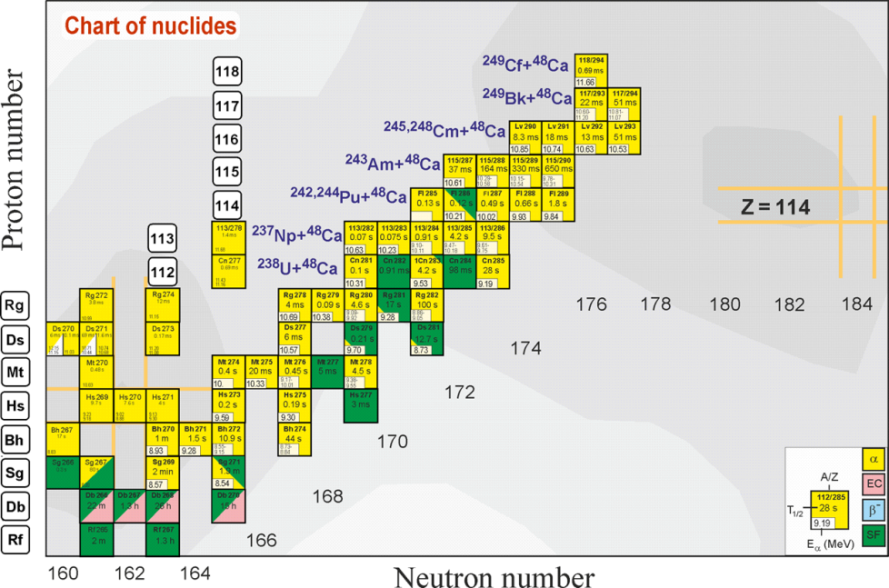 SHE
Synthesis of new elements
SHE Factory – DGFRS II
119 and 120 is a task of the highest importance. 249Bk+50Ti299119*, 
249-251Cf+50Ti299-301120* 248Cm+54Cr302120*
Synthesis of new SHE isotopes
SHE Factory – DGFRS II
2n channels of fusion reactions;
p1n- p3n channels, EC;
Multinucleon transfer reactions U+U, U+Cm;
More neutron-rich targets.
Chemistry of SHE
SHE Factory – GRAND, GASSOL
Chemical properties of SHE with Z = 112 – 114 (T1/2>0.5 sec) at the GRAND separator. New experimental setups for the study of heavier elements
Measurement of masses of Super-Heavy isotopes 
SHE Factory – MR TOF
Mass measurement of any of the nuclei in the alpha-decay chain with a precision of about 30 keV will give the masses of all the nuclei in the chain
Nuclear SHE spectroscopy
SHE Factory – GRAND
U400R – SHELS
Radioactive decay and the structure of isotopes of heavy and superheavy elements. The first experiments on the study of Fl and Mc isotopes in the 48Ca+242Pu,243Am reactions.
Theme: Synthesis and Properties of Superheavy Elements, Structure of Nuclei at the Limits of Nucleon Stability
Project: Structure of the lightest nuclei at the borders of nucleon stability
(Talk by G. Kaminski)
Fragment-separator ACCULINNA II

First experiments with beams of the upgraded U400M 4He + 6,8He (2n, 4n-transfer);
Multi nucleon (2n, 4n, 2p) correlations in loosely bound nuclei. Elastic/inelastic scattering, transfer reactions, QF reactions;
Structure of exotic nuclei near and beyond the neutron drip-line in the transfer reactions (d,p), (d,3He), (t,p) etc.
Structure and exotic decays of nuclei at the proton drip-line in the transfer reactions (3He,n), (d,n).
Further study of super exotic nuclear systems like 6,7H, 4n.
Upgraded U400M
Primary beams
Secondary beams
Instrumental development
In-beam detectors;
Neutron and charged particles detector arrays, including microstrip Si detectors;
Launch of the RF-kicker at the ACCULINNA II separator;
Zero-angle spectrometer hodoscope;
Cryogenic tritium target.
Synthesis and Properties of Superheavy Elements, Structure of Nuclei at the Limits of Nucleon Stability
Risks:
SHE Factory
No license to work with highly radioactive materials yet;
Delay in delivery of Bk, Cf can not be fully excluded;
U400R Complex
Unforeseen circumstances in the course of the building construction;
RIB’s at U400M
No permission from FMBA for handling tritium.
THANK YOU!
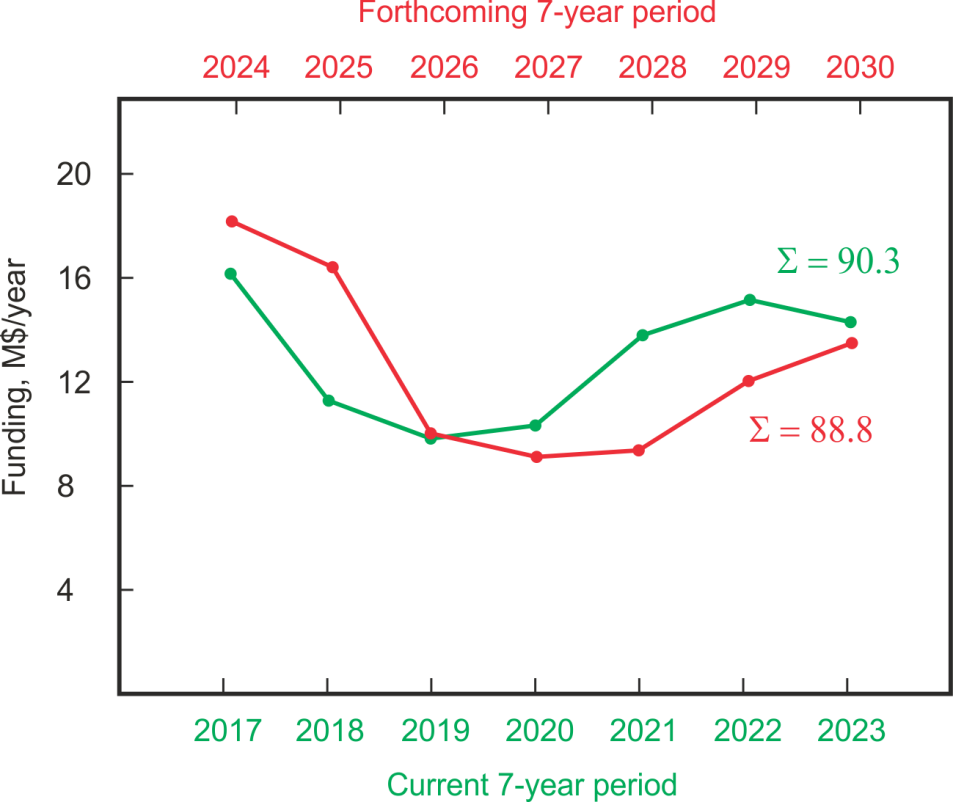 2024 - 2030
New facilities at the DC 280 cyclotron: GASSOL, MR-TOF spectrometer;
Reconstruction of U400;
New experimental hall;
New facilities at the U400R cyclotron;
SHE Factory;
DGFRS II;
GRAND;
ACCULINNA II + RF-kicker 
+ zero degree spectrometer;
U400M;
DC 140.
2017 - 2023
Funding for the 7-year period 2024 – 2030 (k$)
(Draft)
SHE Factory
U400R accelerator complex
U400M
DC140
1st class RCC project
RIB development